ECAP: Best Practices for Implementation 

Arizona College Access Network
Arizona Department of Education
1
Your School Counselor Specialist
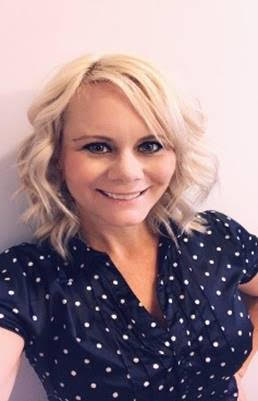 2
Objectives
Review ECAP Board Rule, Attributes, & Compliance
Understand what ECAP should and should NOT be
Learn how to embed ECAP requirements into school counseling programs
See examples of ECAP Action Plans
See examples of ECAP Lesson Plans
Leave with resources to assist in ECAP implementation
3
ECAP Board Rule
ECAP requirements as outlined in Board Rule R7-2-302.05  
(Approved February 25, 2008):

Academic Goals
Career Goals
Postsecondary Education Goals
Extracurricular Goals
4
ECAP – Four Attributes
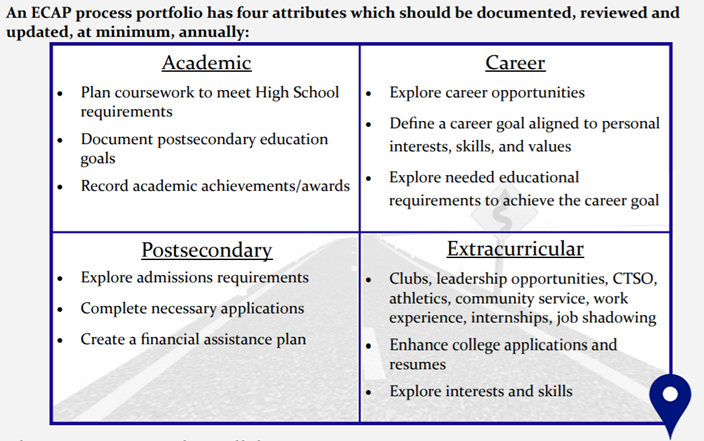 \
5
ECAP At-a-Glance
6
School Counseling Domains
Academic 
Achievement
Domains
Career
Social/Emotional
Development
7
Compliance
Each year ADE requests schools to submit two ECAP documents: 

A copy of the school-wide implementation action plan or calendar (action plan or calendars should include:  What, Where, When, Who in order to present a clear picture of you ECAP process for ALL students
A copy of a completed ECAP from one student from the graduating class with all identifying student information removed in order to be FERPA complaint
8
ECAP – True/False
Requirements have not changed since 2008
It takes too much time 
It must be completed with students individually
ECAP data can be used to support my school counseling program
School counselor must be the one to document 
All parts of the chosen platform must be completed – For example – everything must be completed from the grade level check lists in AzCIS
You can mix paper and electronic documentation 
ECAP must look “pretty” for submission
Students must back track if they transferred to you without an ECAP
ECAP is an ongoing process – not a one and done
TRUE
FALSE
FALSE
TRUE

FALSE
FALSE



TRUE

FALSE
FALSE

TRUE
Talk to me.  What have I missed? Drop your thoughts in the chat.
9
Scope and Sequence
Start with what you are already doing
List every activity, event, lesson, etc. for each grade level
List the delivery method (classroom lesson, field trip, online, Advisory, teacher delivery, lunch time, parent communication, website, etc.)
Match the activity, event, lesson, etc. to the four ECAP attributes
Cross walk with ASCA standards
Make it manageable and sustainable
This scope and sequence becomes the Action Plan
10
Flagstaff High School
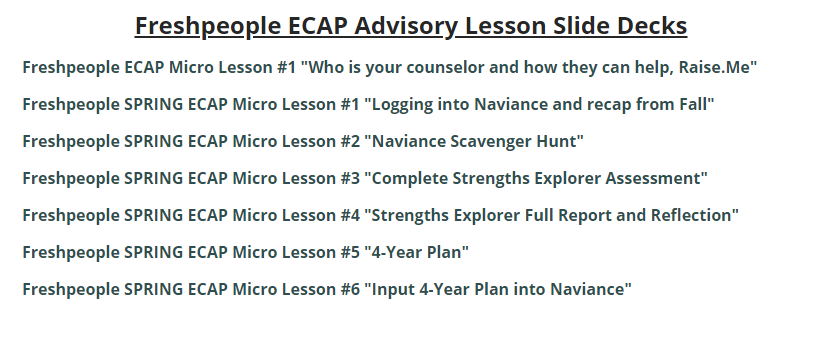 https://www.fusd1.org/Page/18421
11
Flagstaff High School
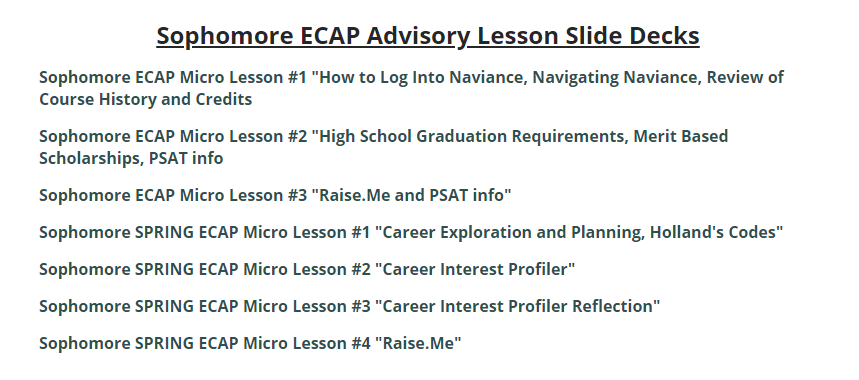 https://www.fusd1.org/Page/18421
12
Flagstaff High School
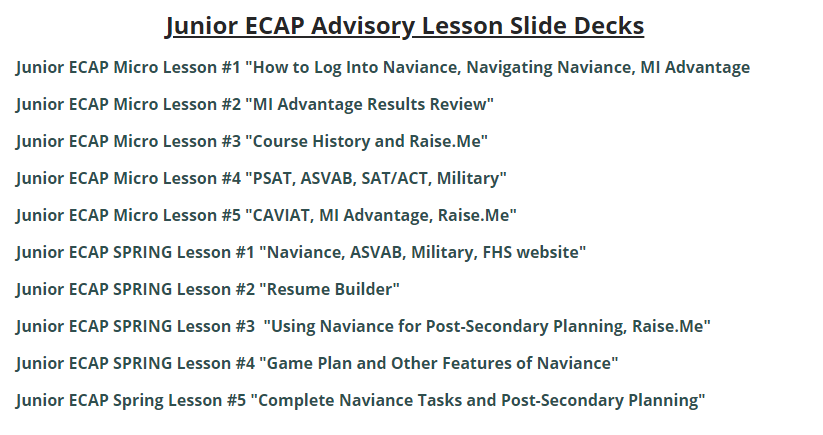 https://www.fusd1.org/Page/18421
13
Flagstaff High School
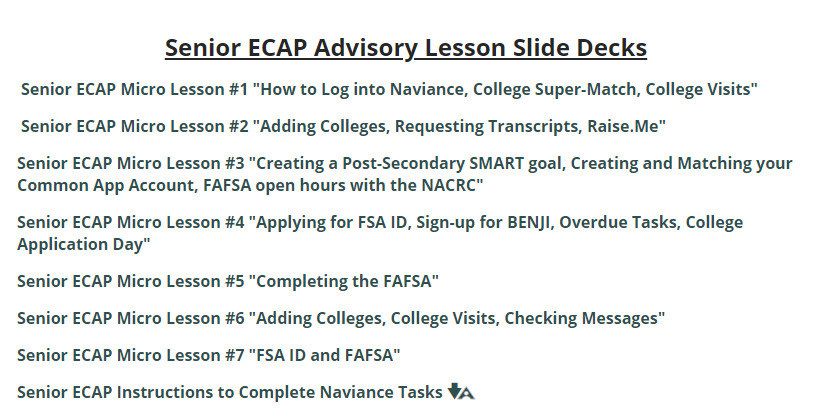 https://www.fusd1.org/Page/18421
14
Action Plan Examples
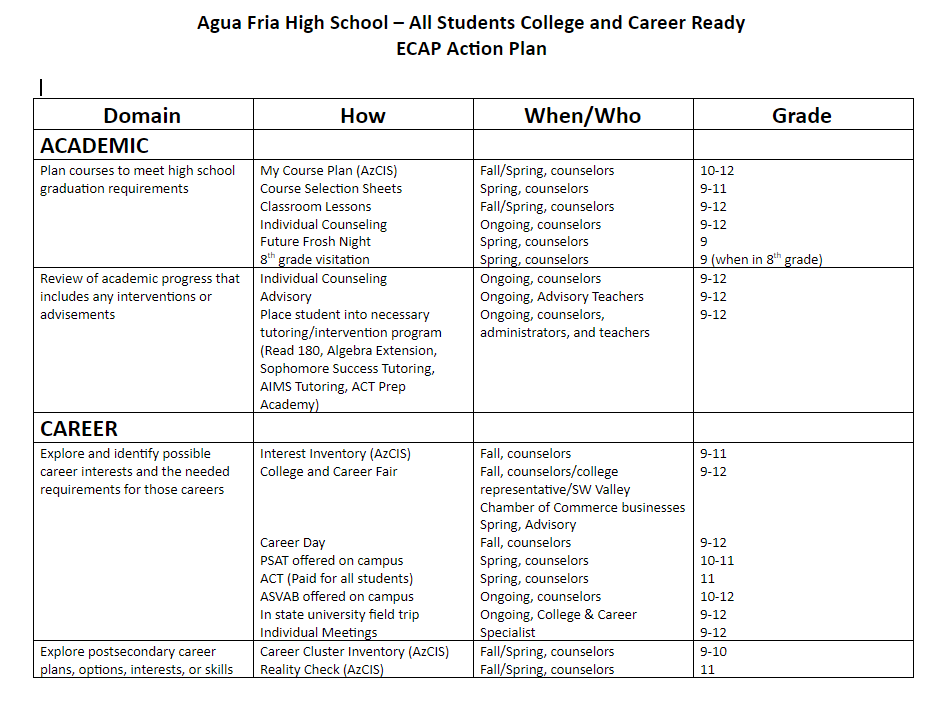 ECAP Attribute
Board Rule Language
15
Action Plan Examples
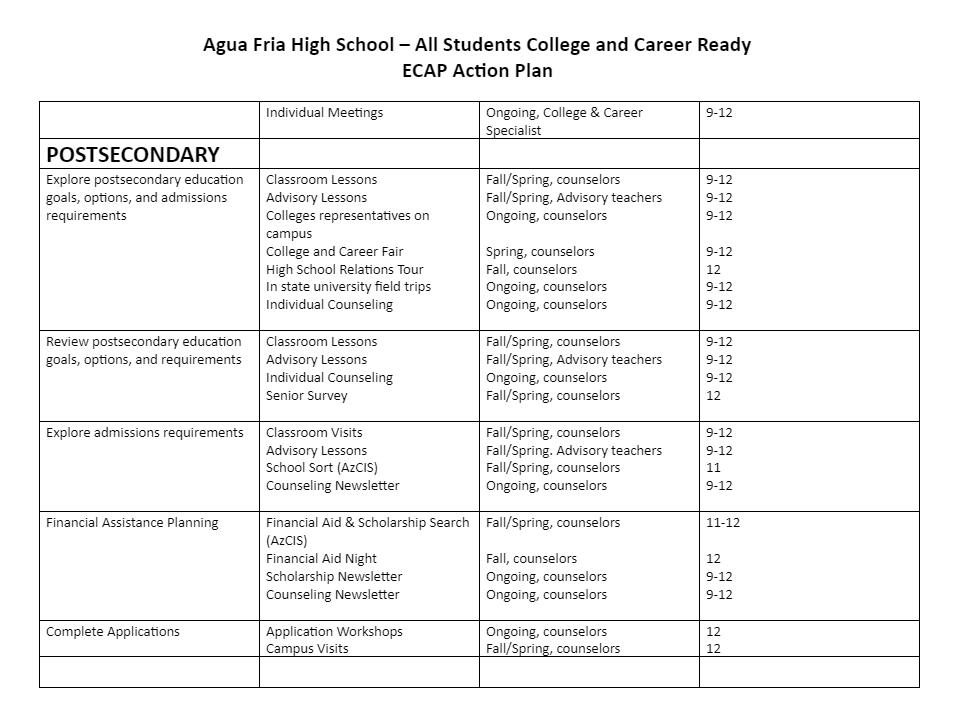 16
Action Plan Examples
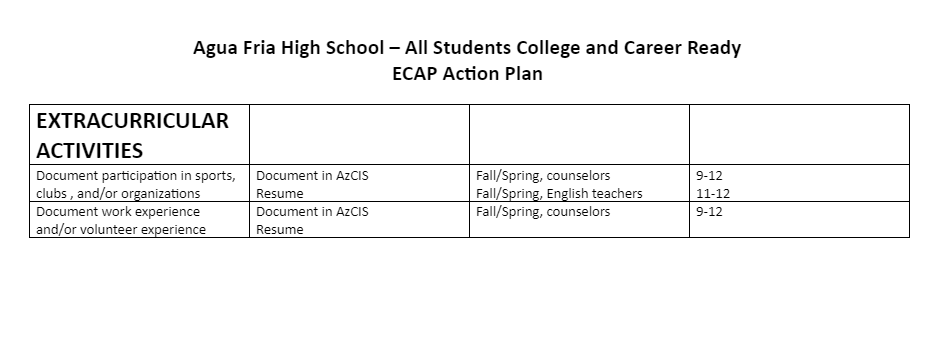 17
Action Plan Examples
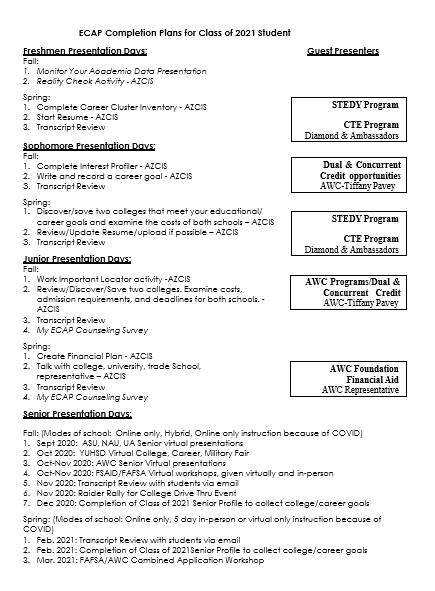 18
Action Plan Examples
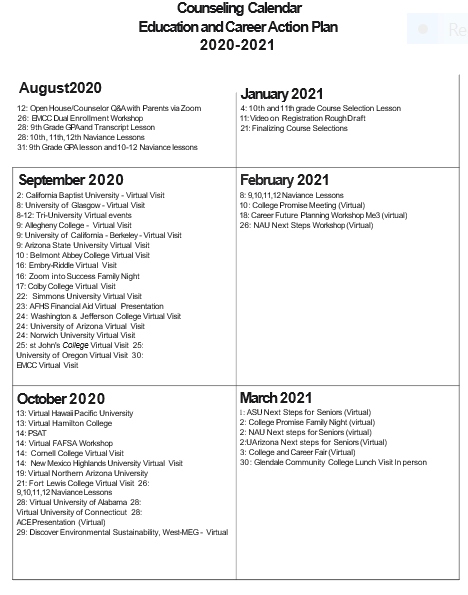 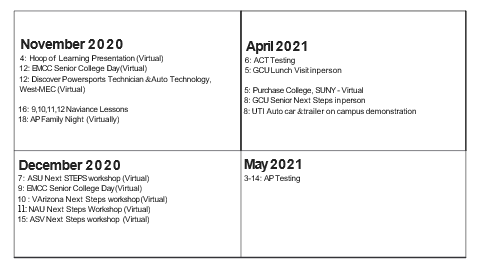 19
Action Plan Examples
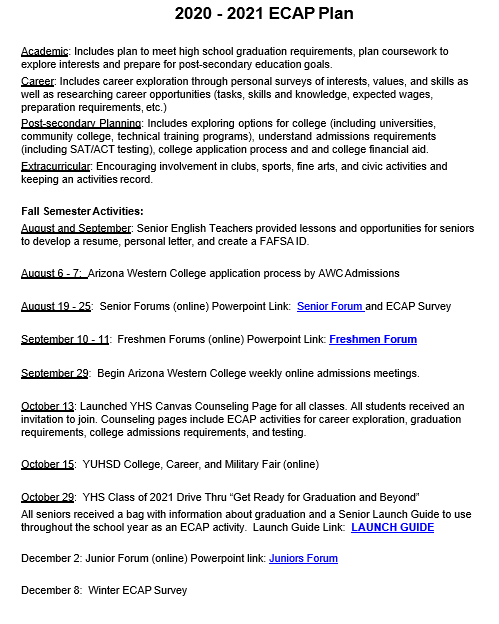 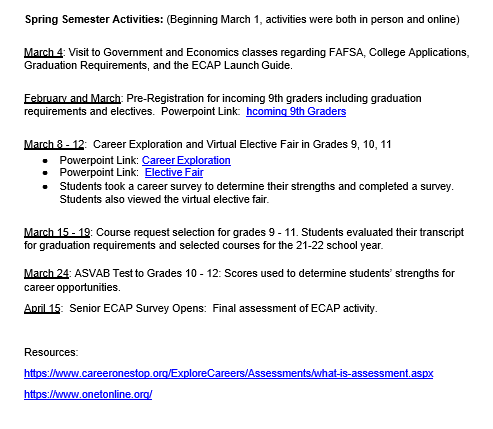 20
ECAP Student Sample
Can be anything that showcases the four ECAP attributes
Can have more on it than just the four attributes but not required
Can be the summary print out if you are using a platform
Can be a document created by you
Can be electronic or paper or a mixture 
Can be messy
Should be student driven
Should show what has been added/updated for each year
Student should always have access to the document – can be difficult with paper
21
ECAP Student Sample
Electronic  ECAP - Google SHEETS – Glendale Union High School
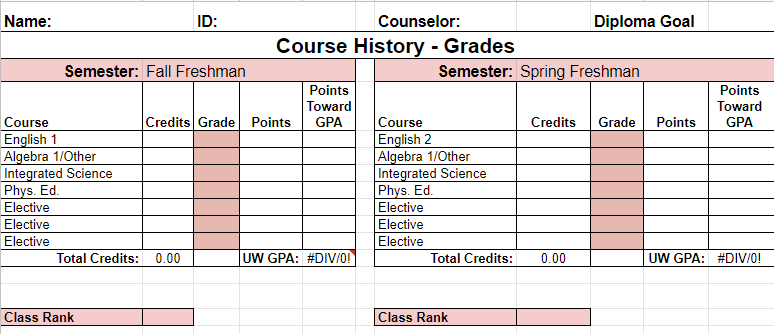 22
ECAP Student Sample
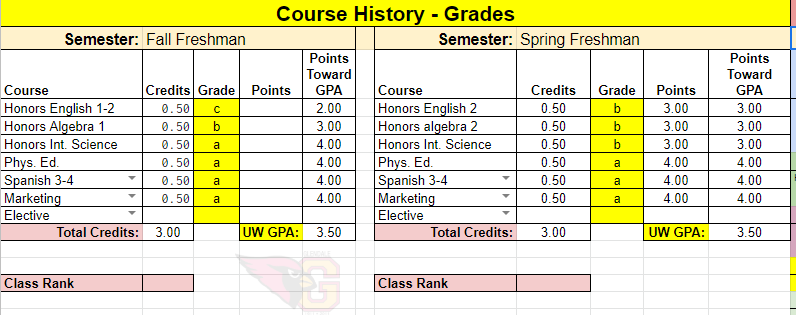 23
ECAP Student Sample
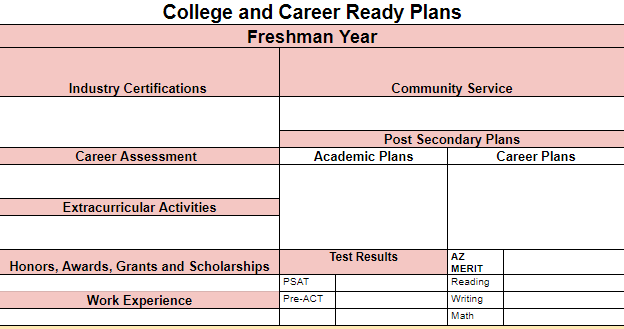 24
ECAP Student Sample
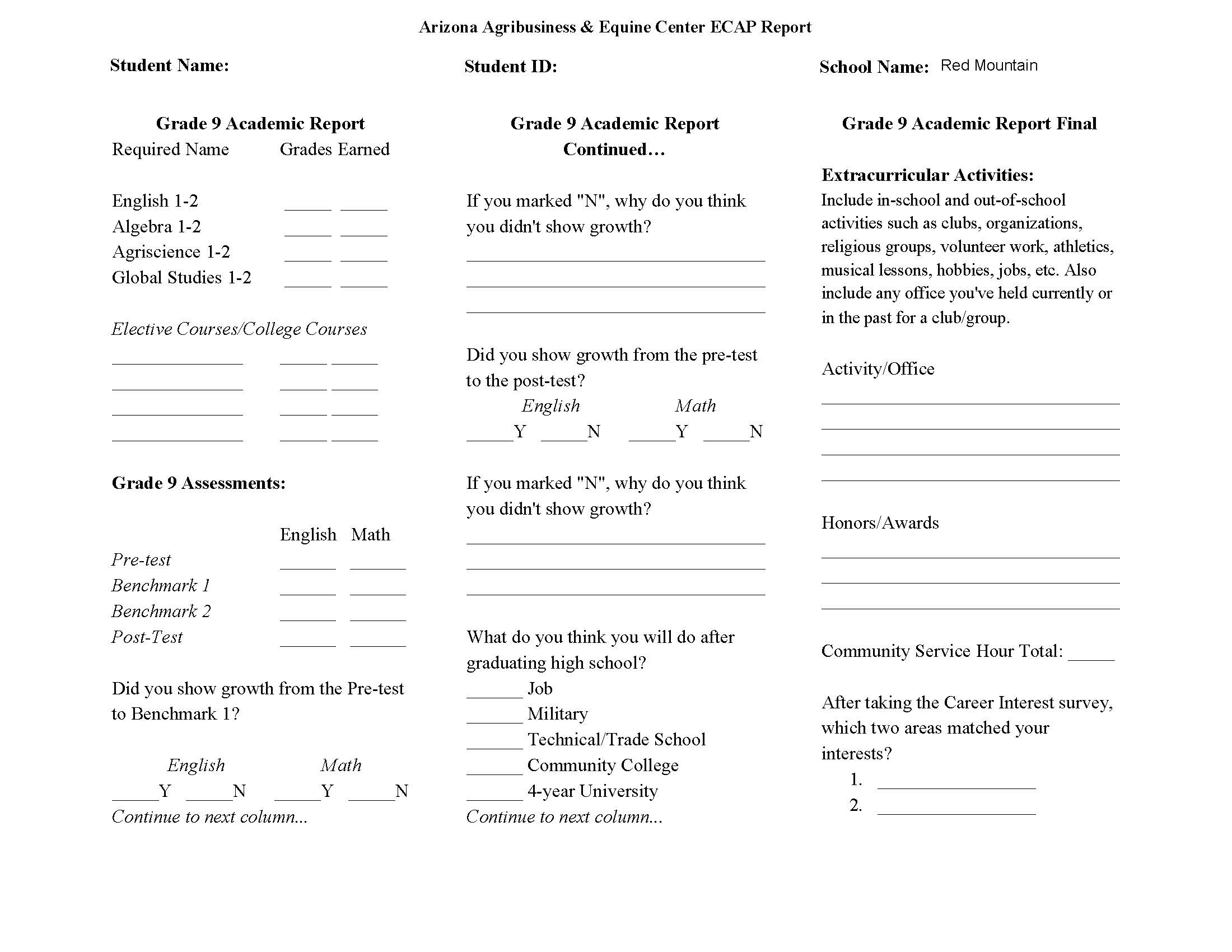 25
ECAP Student Sample
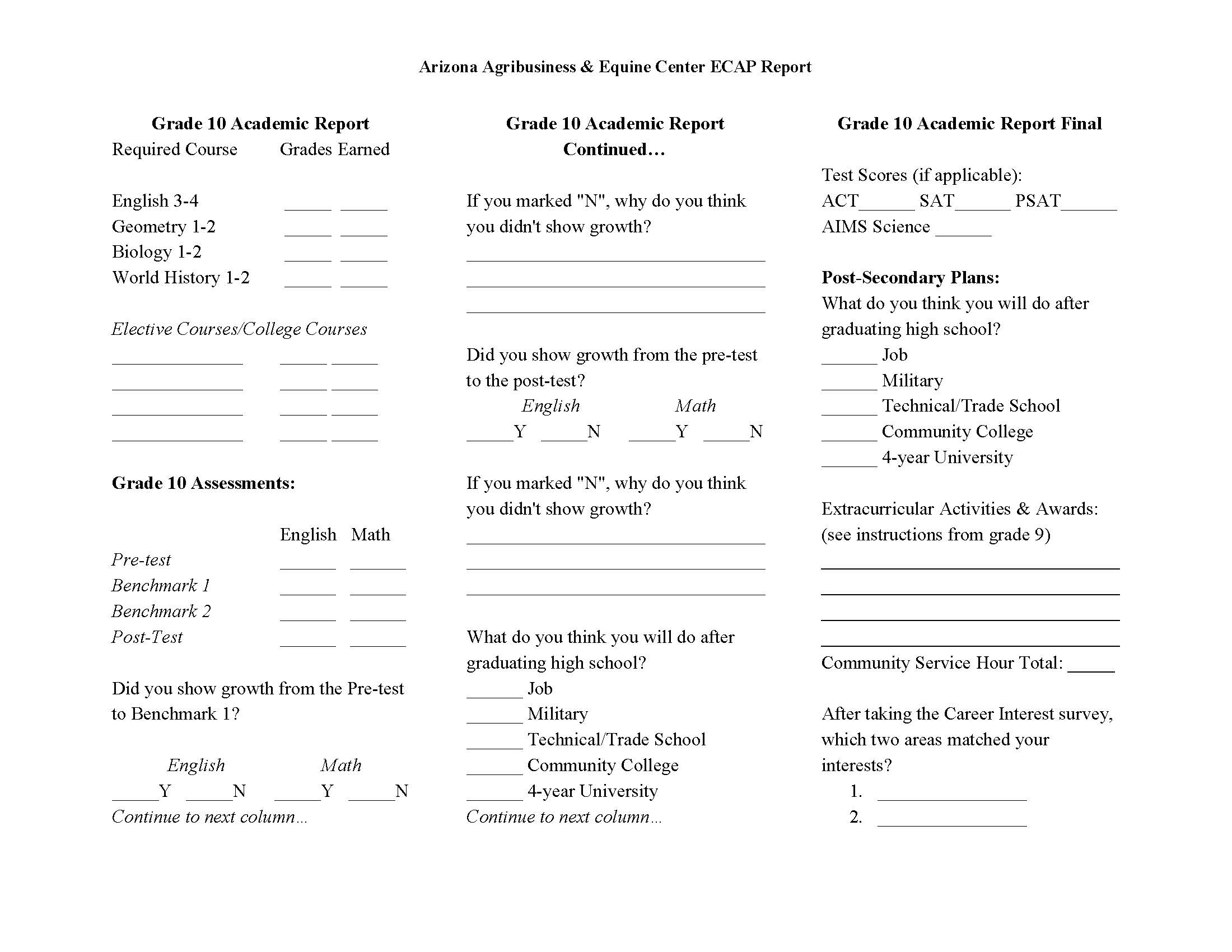 26
ECAP Student Sample
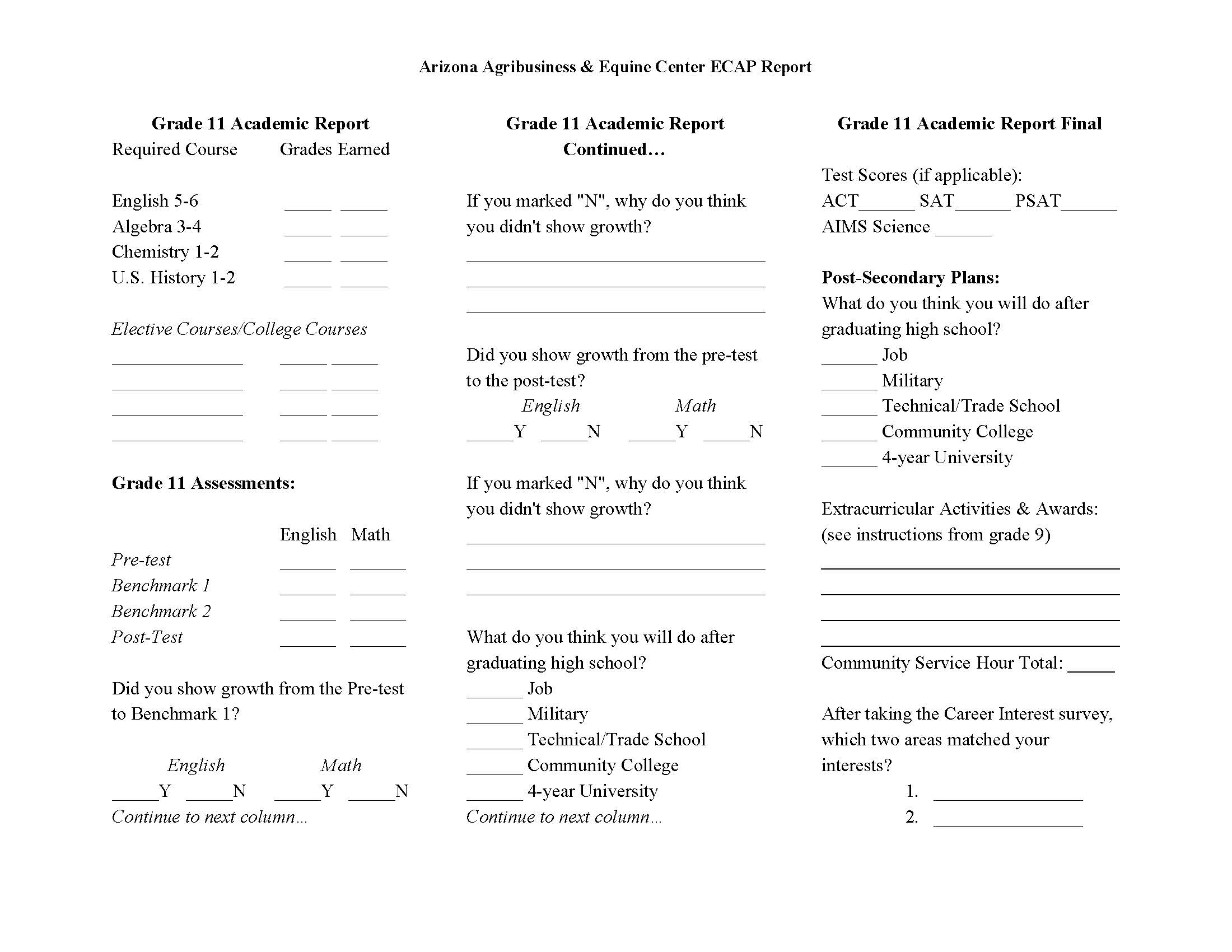 27
ECAP Student Sample
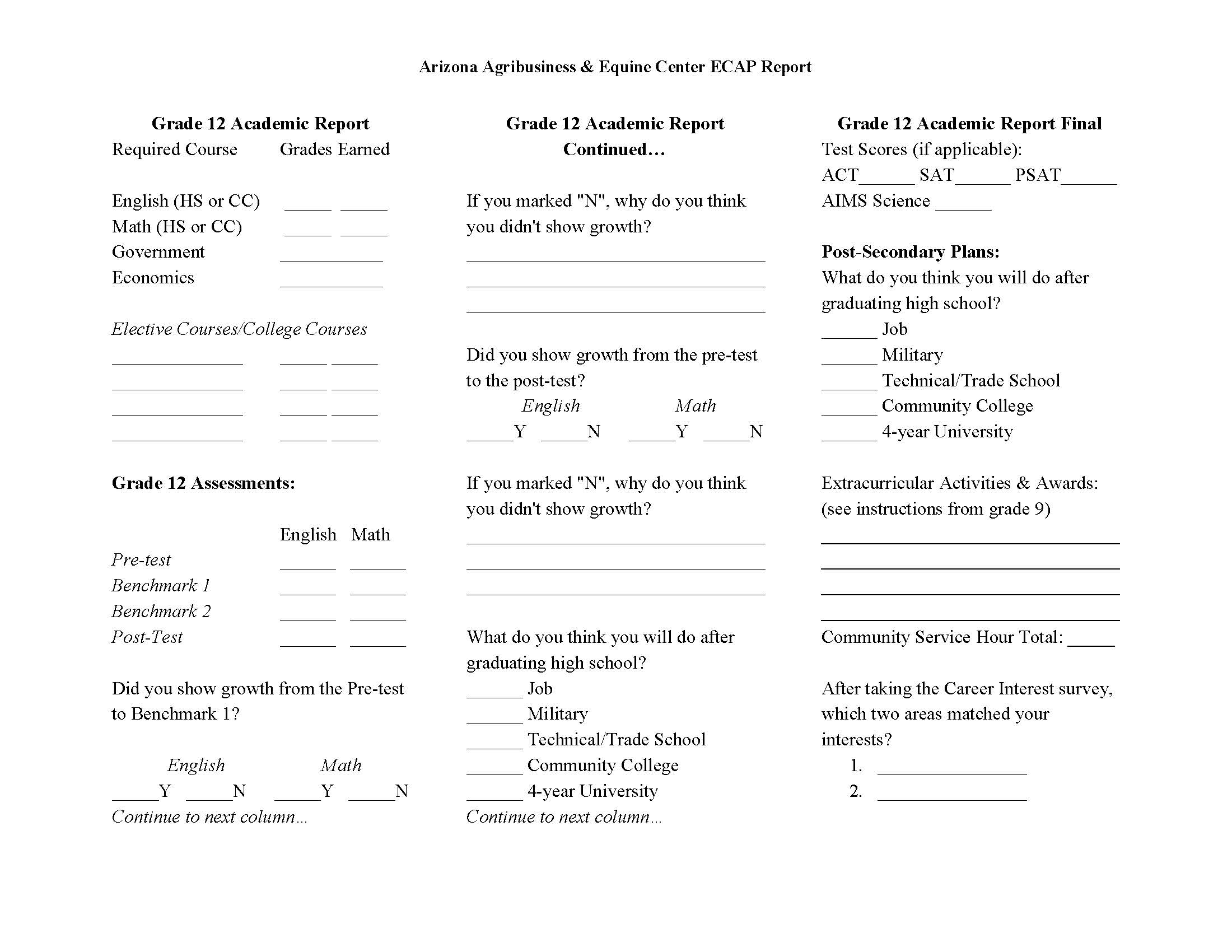 28
ECAP Student Sample
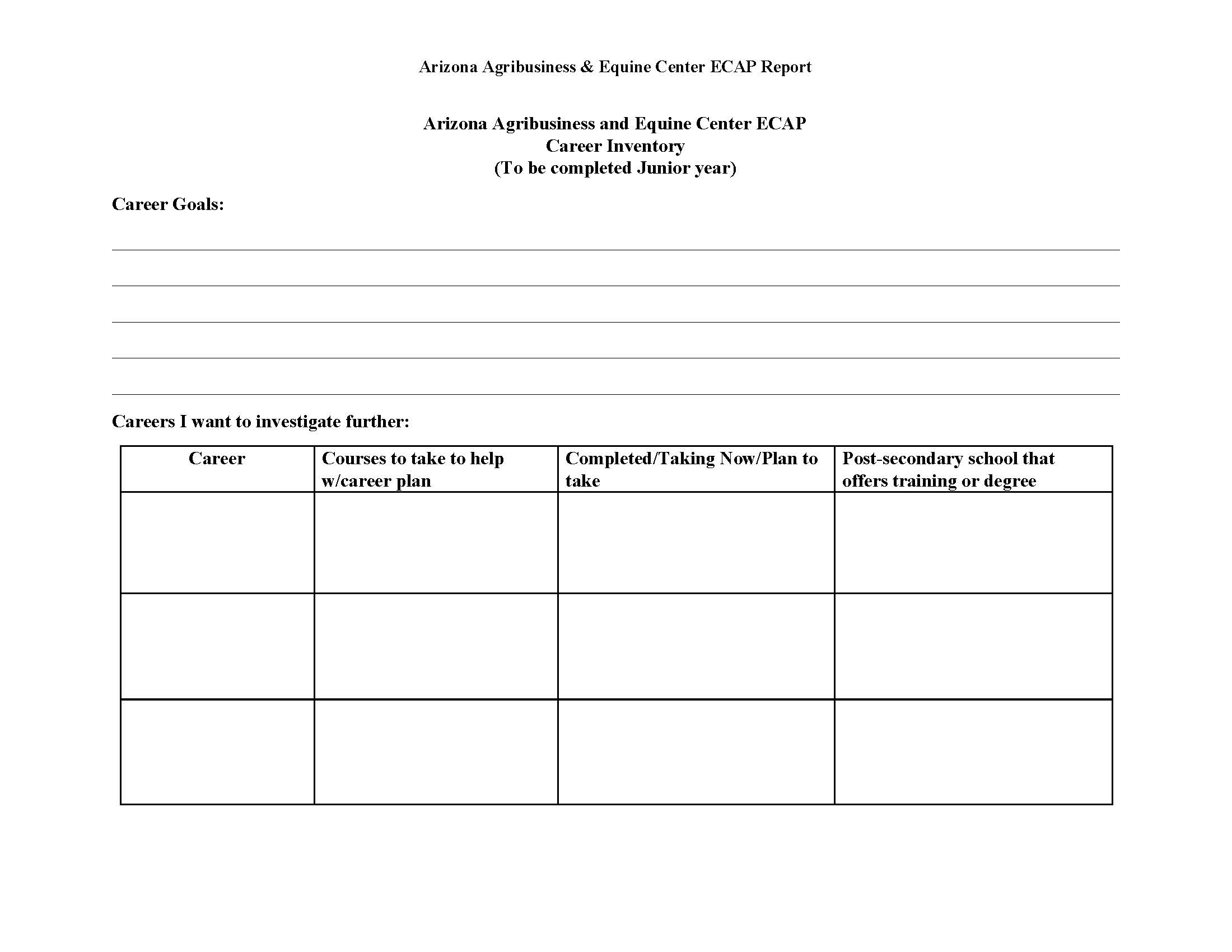 29
ECAP Student Sample
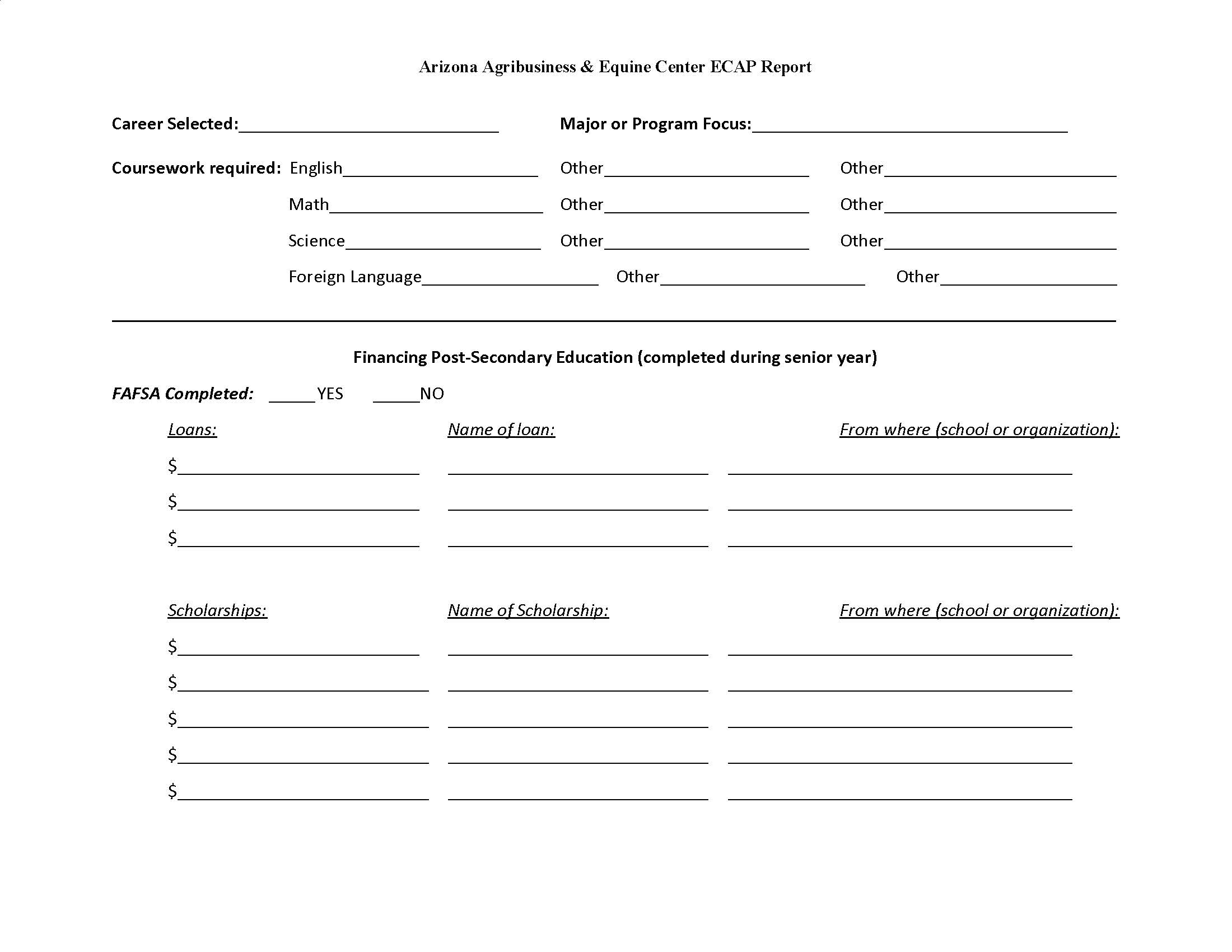 30
ECAP Student Sample
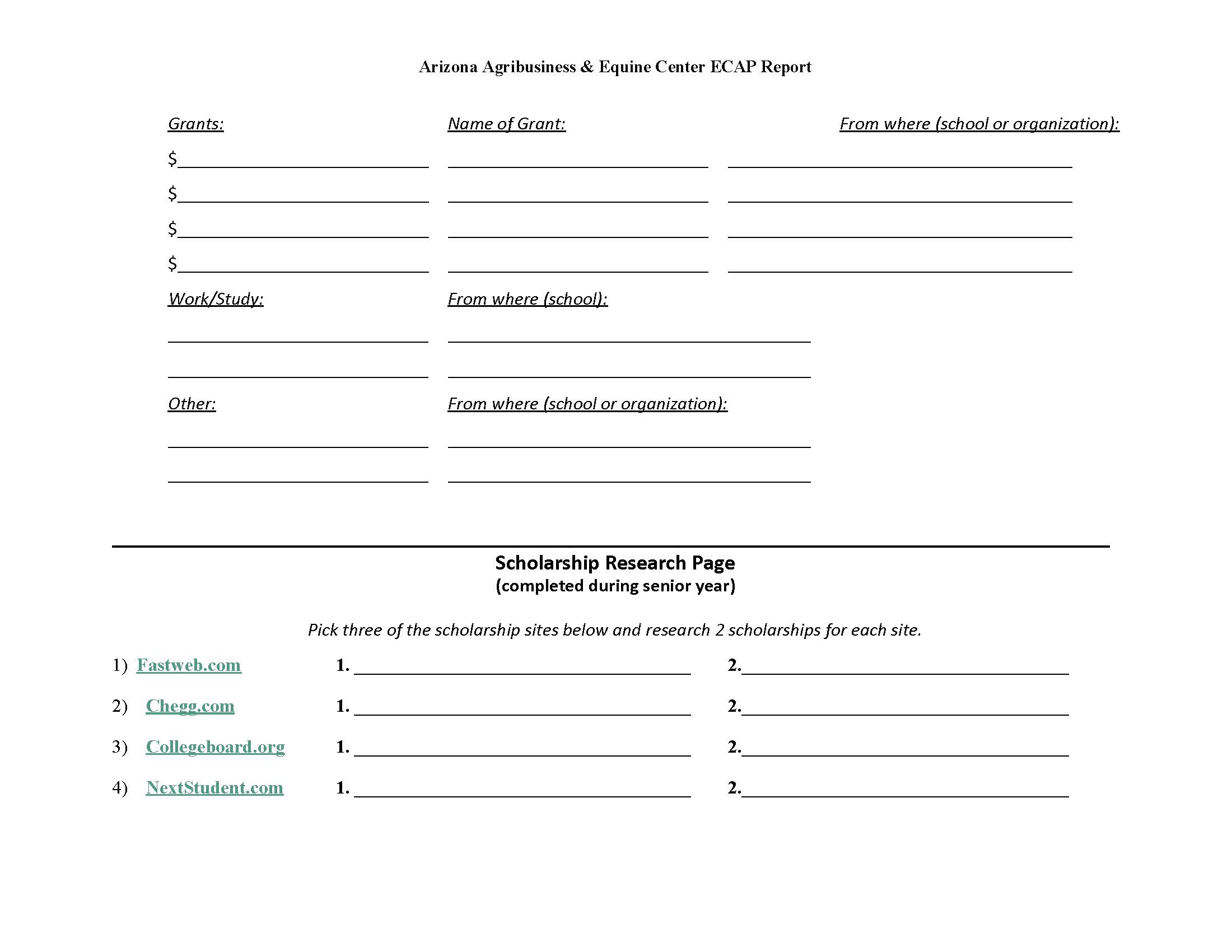 31
ECAP Student Sample
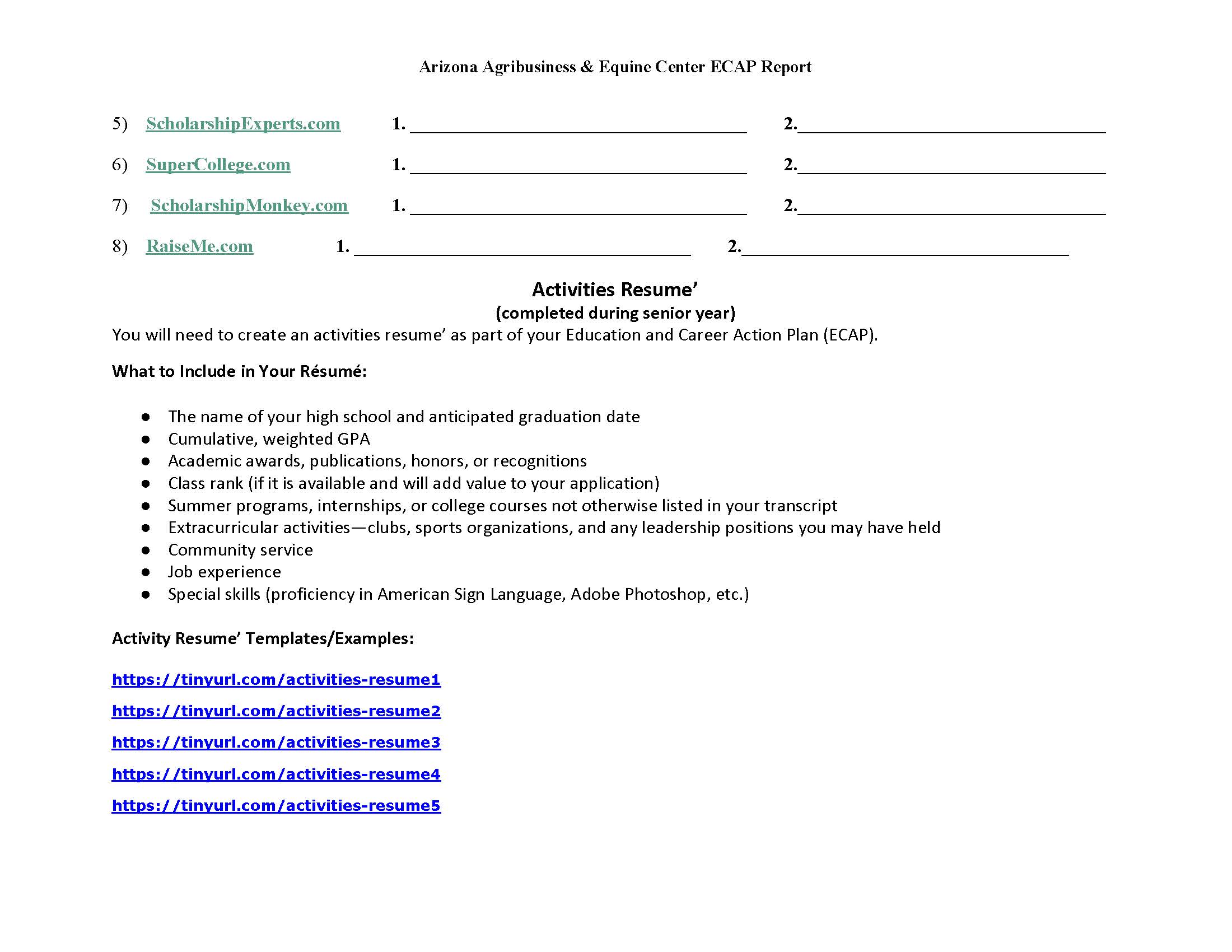 32
Let’s Discuss
What changes, if any, do you think you will make to your ECAP documentation based upon these examples?
https://tinyurl.com/ECAPBP
33
ECAP Resources
Check out the ADE ECAP page at www.azed.gov/ecap 

ADE School Counseling Padlet
(Multiple resources for school counselling including ECAP support)

ECAP Implementation 
(Includes communication tools, toolkits, self assessments, more examples and samples)

K-8 Career Literacy
(ADE site designed to support K-8 career literacy)
34
My Future AZ
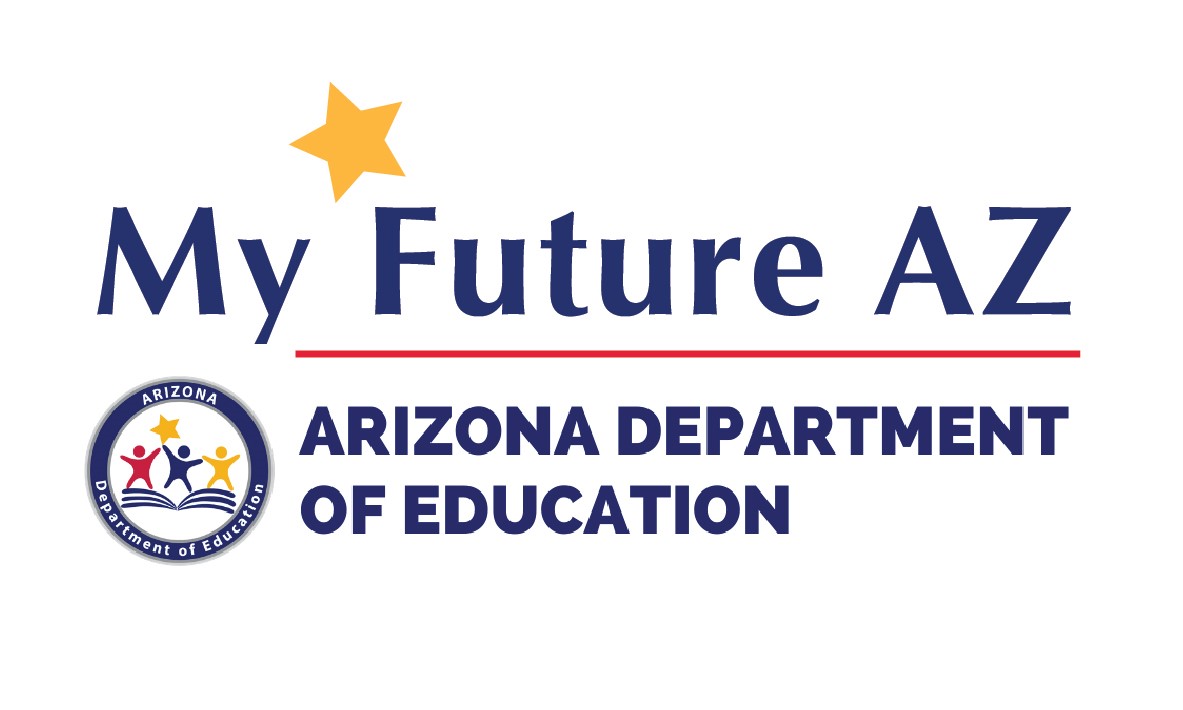 New career exploration and ECAP platform from ADE now available.  
www.azed.gov/ecap
35
Contact Information
Amanda Nolasco 
School Counselor Specialist
amanda.nolasco@azed.gov
www.azed.gov/cte/counselors
@mrs_anolasco
 Amanda Nolasco 

School Counselor Connection - Click to get the newsletter or update your information
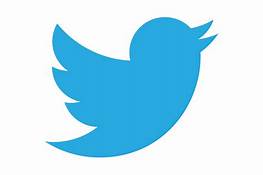 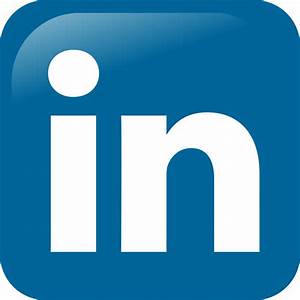 36